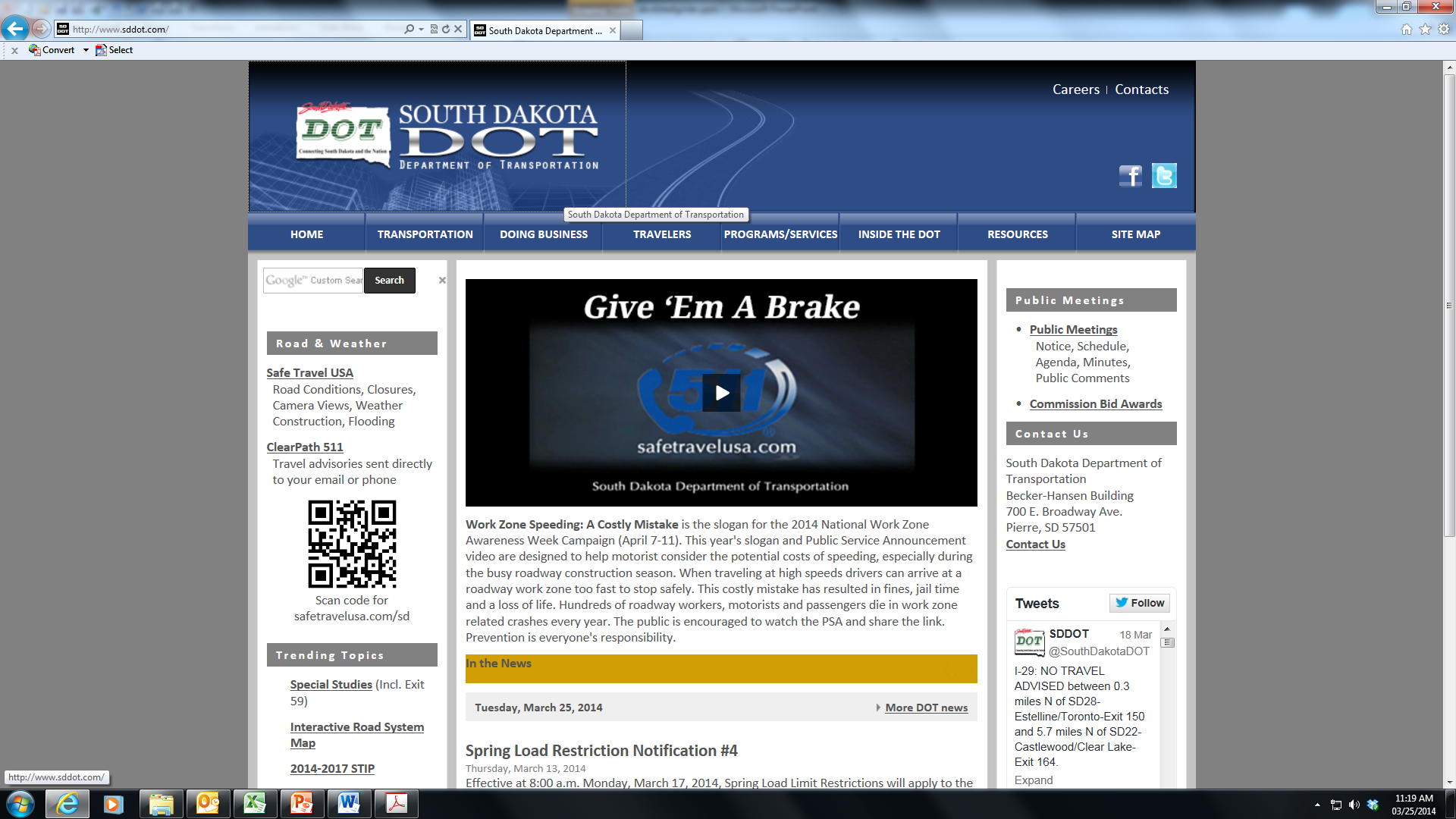 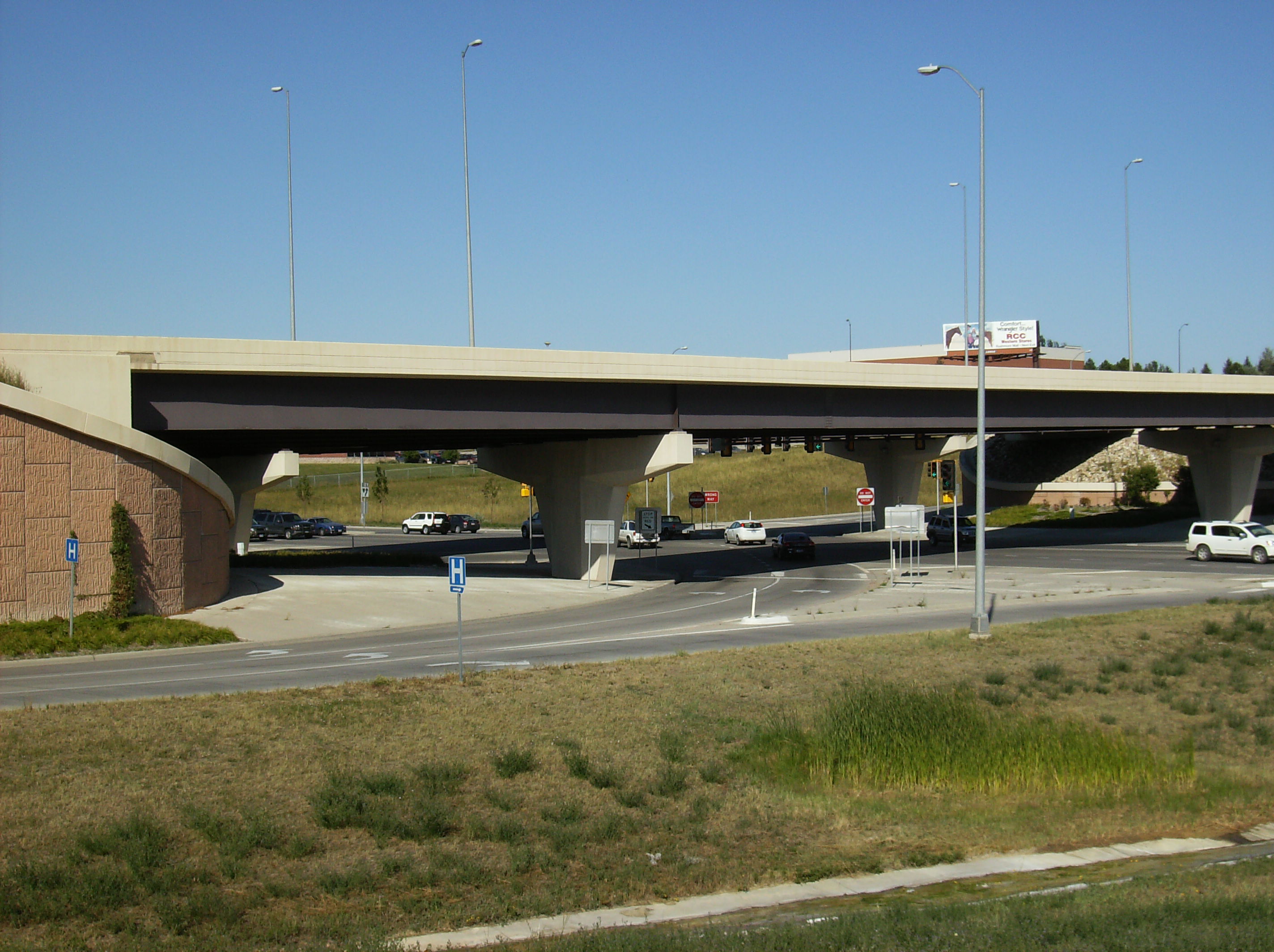 South Dakota’s
Integral Abutment Bridges
Steve Johnson
Bridge Design Engineer
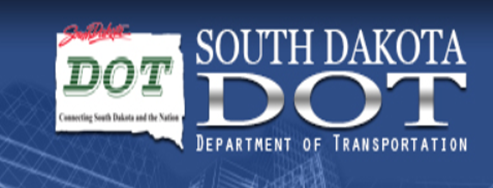 HISTORY:
1967: Research began
Integral abutment construction begins in 1971
1973: The SD Research Report “Analysis of Integral Abutment Bridges” published
Currently 135 steel girder bridges and 130 prestressed girder bridges on the inventory with integral abutments
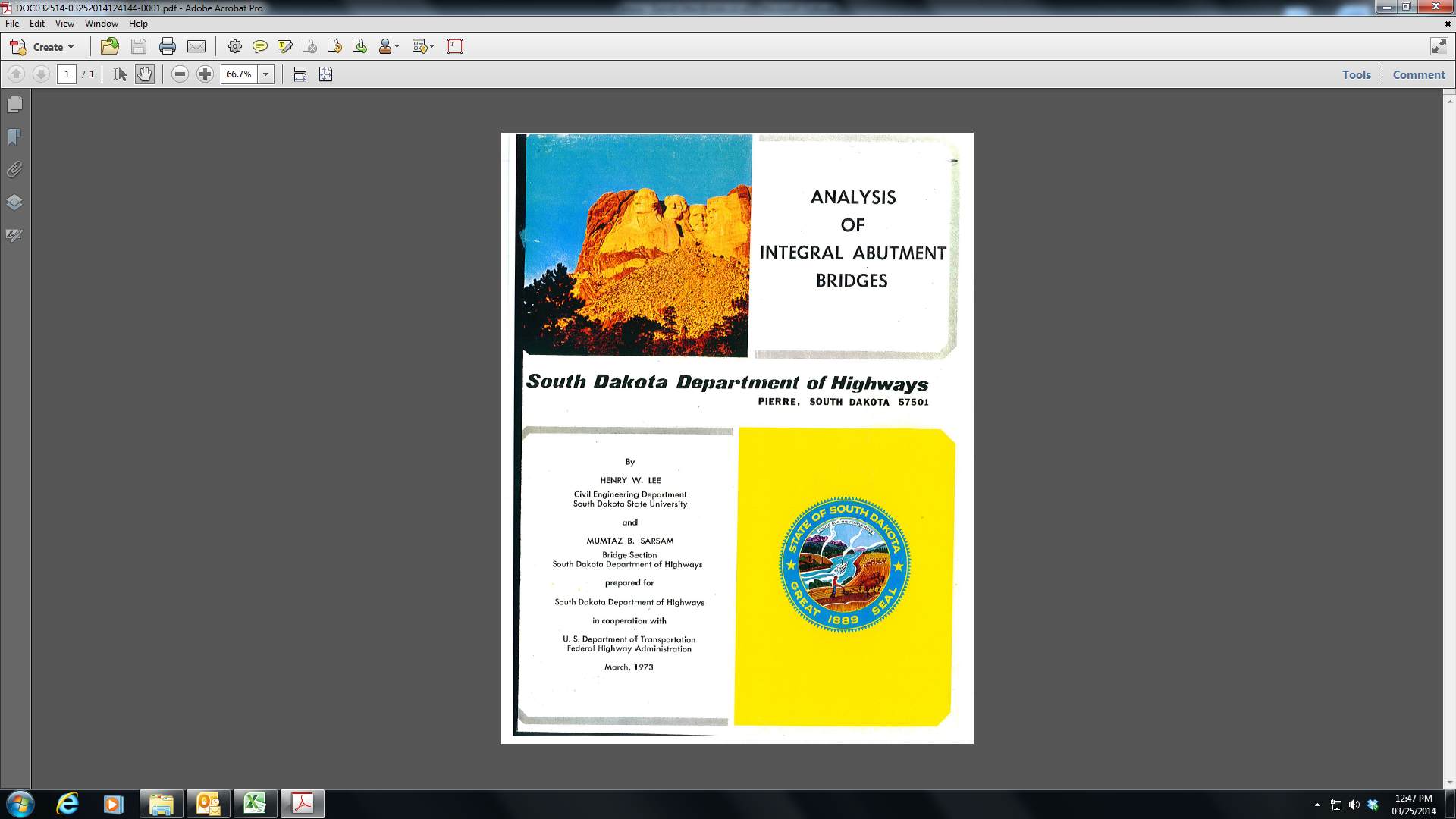 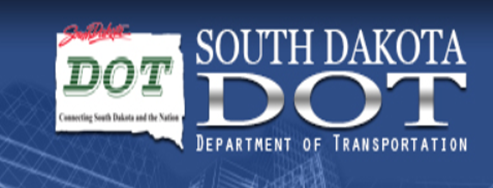 Study Model:
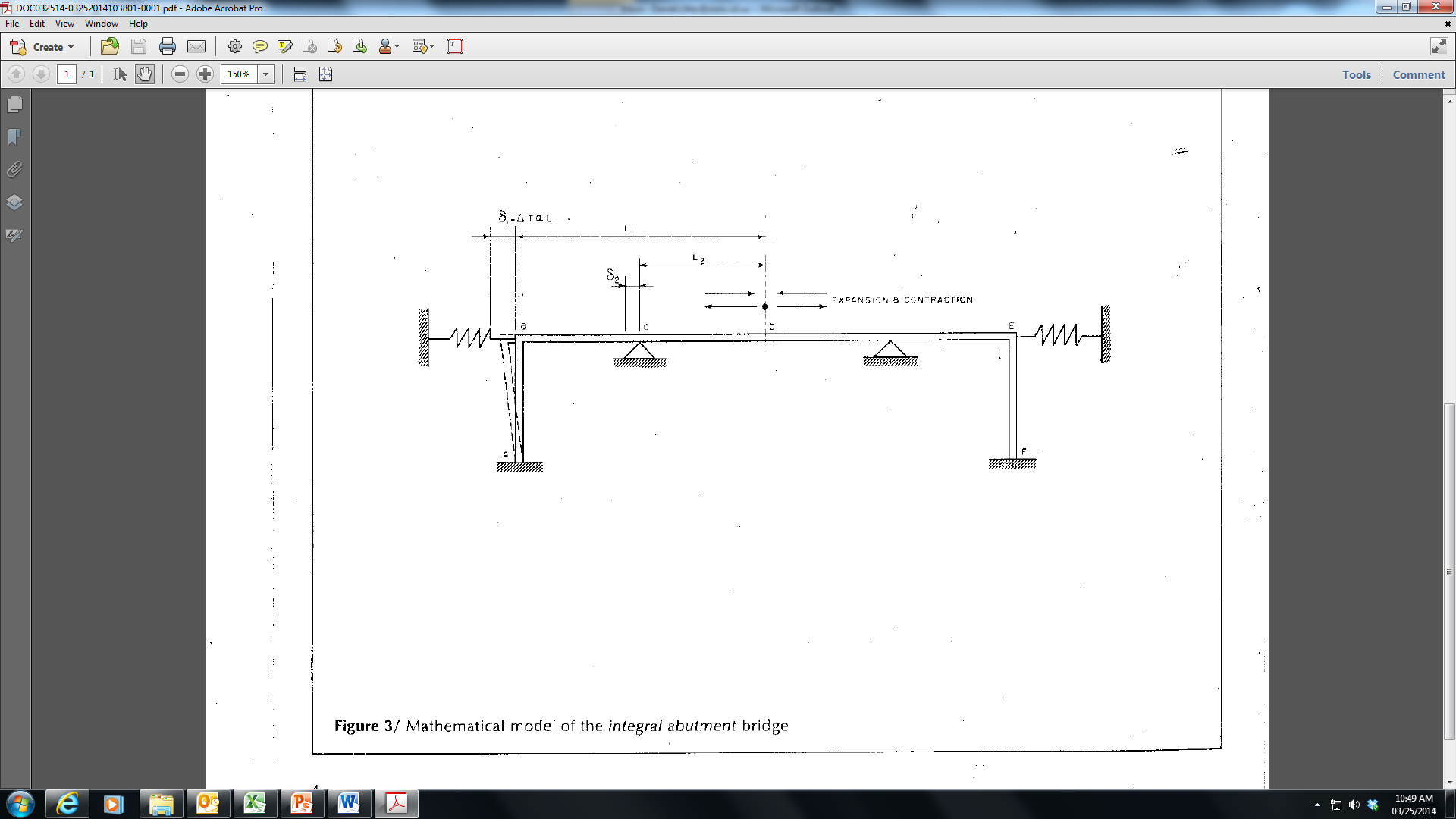 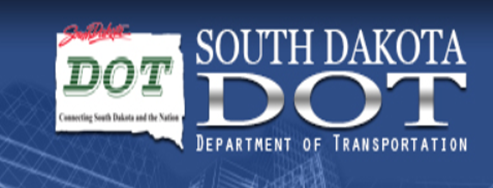 Limitations:
Steel Superstructure, Max. structure length = 350 Ft.
Concrete Superstructure, Max. structure length = 700 ft.
Max. Skew = 30 degrees regardless of superstructure material.
Bottom of abutment approximately 3 ft below bottom of low girder.
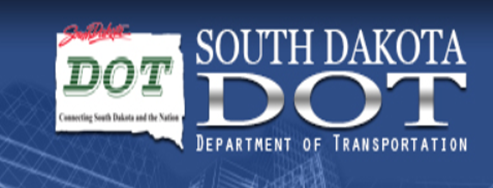 Pile Req’s.
Steel girders set directly on steel piling 
Prestressed girders set on concrete pile cap 
Prebore at each pile for depth of 10 ft. or to natural ground (for new embankments)
	Prebore filled with dry sand.
Piling thru MSE backfill are cased with CMP.
Prebore filled with Bentonite slurry.
2” driving tolerance for piling.
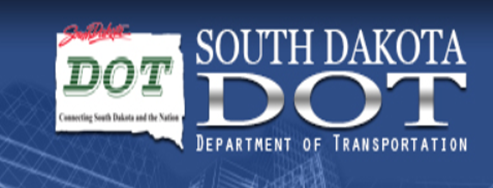 Steel  Girder
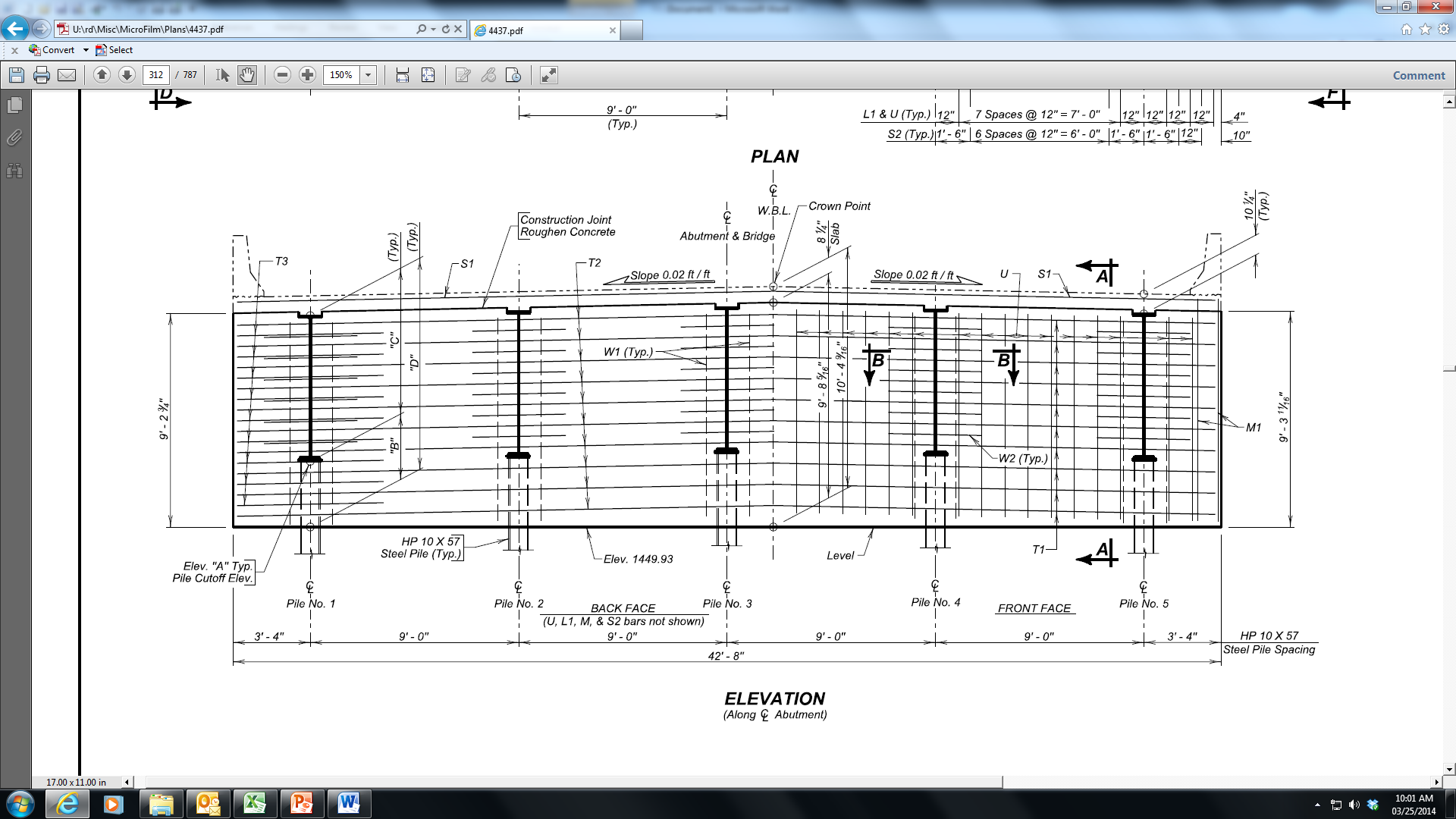 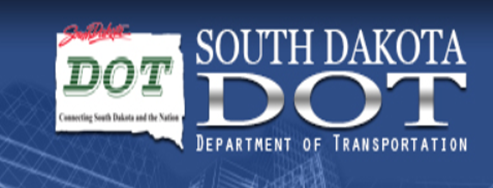 Typical Details
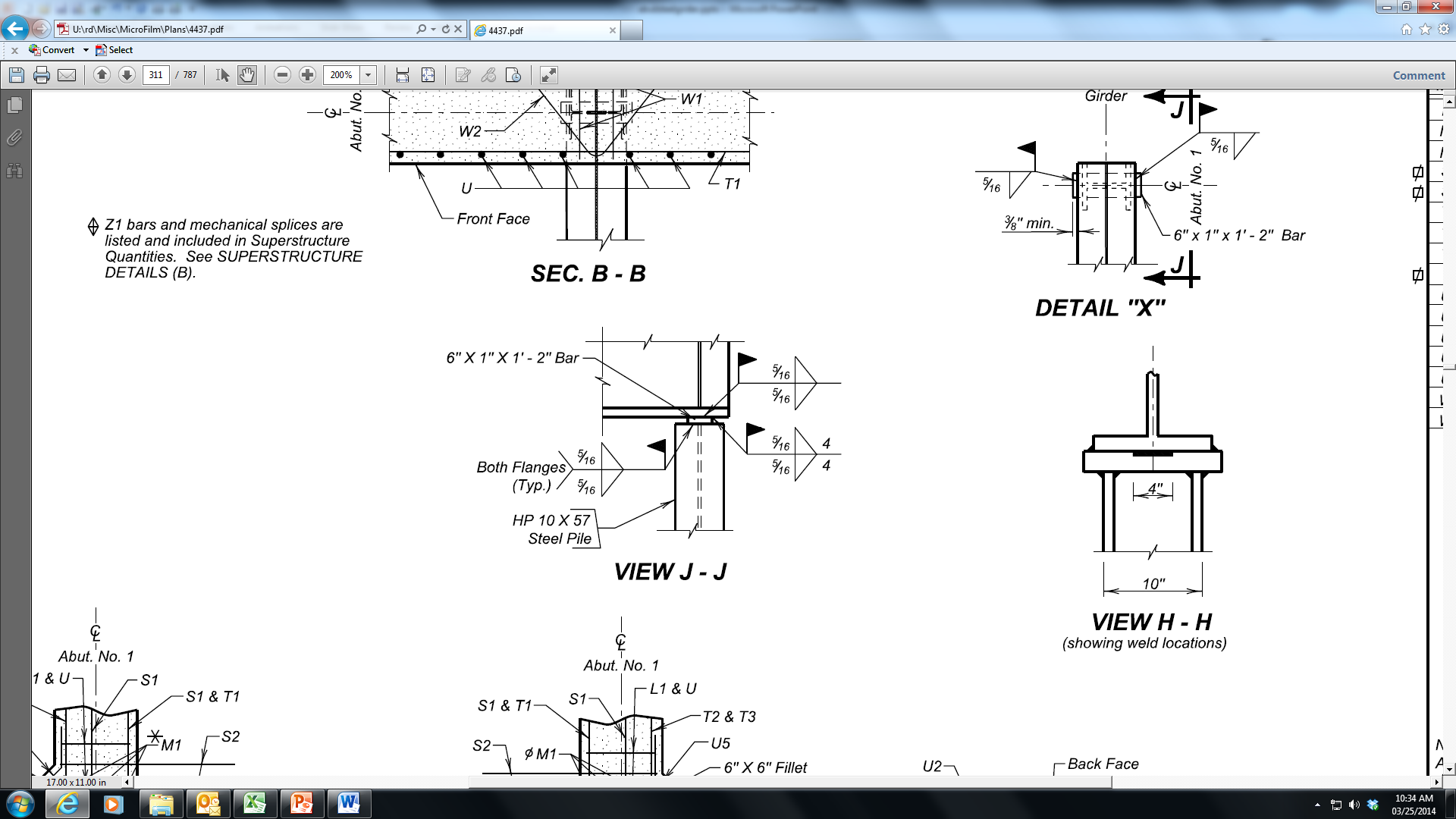 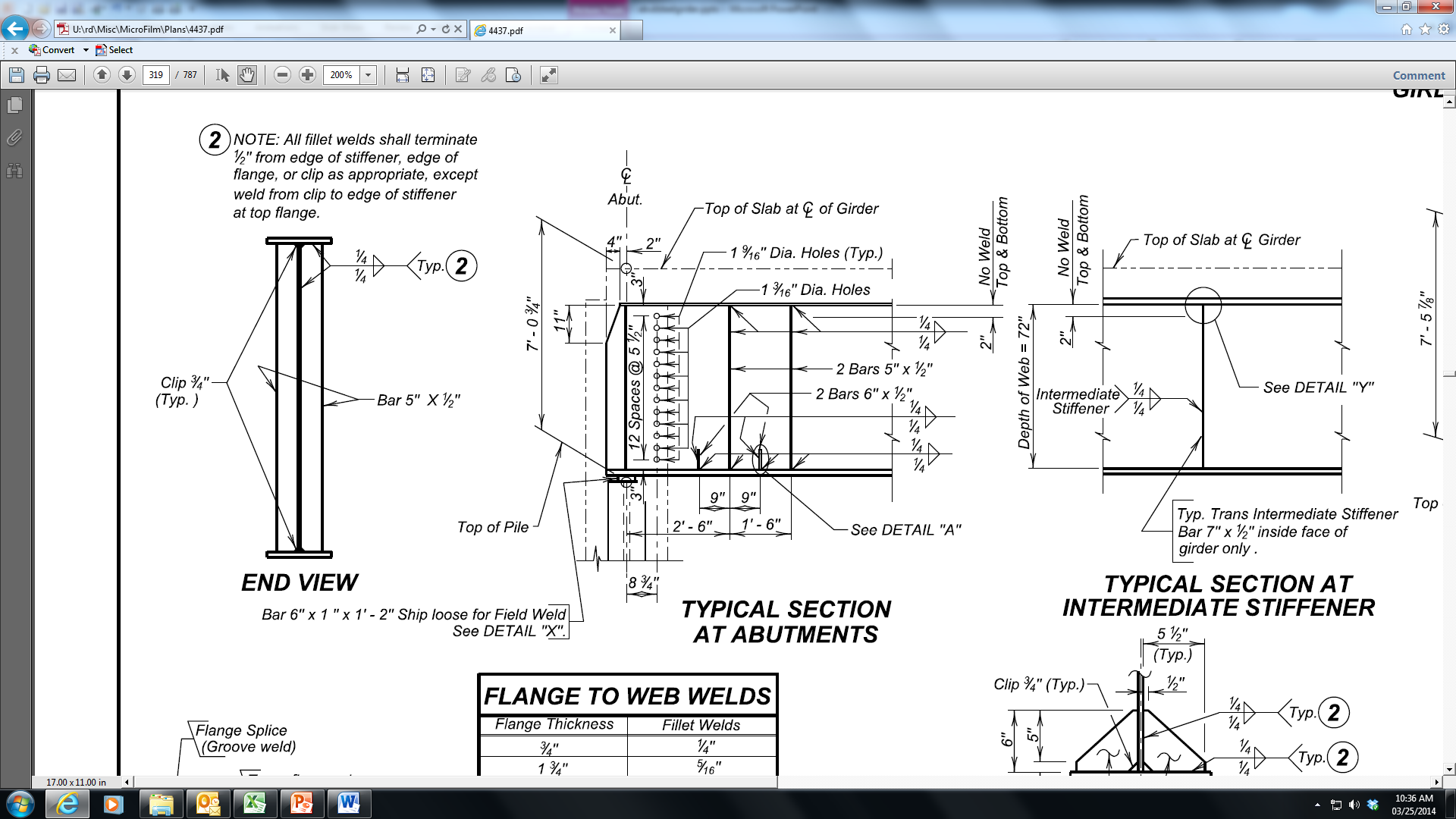 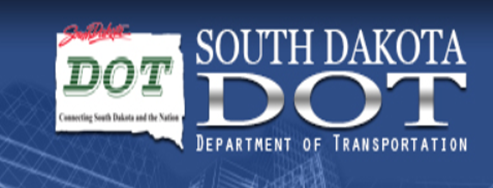 Weld Details
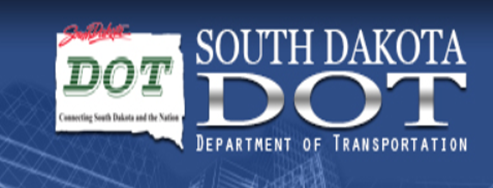 End View
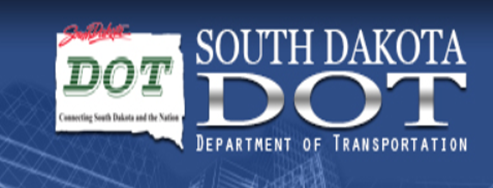 Grdrs in Place
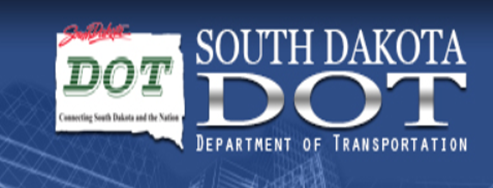 Typ. Reinforcing
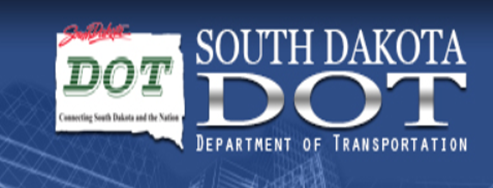 Not So Good!
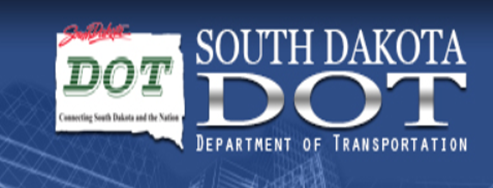 Prestressed Girder
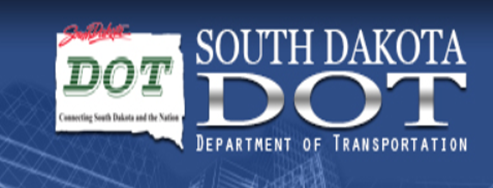 Typical Details
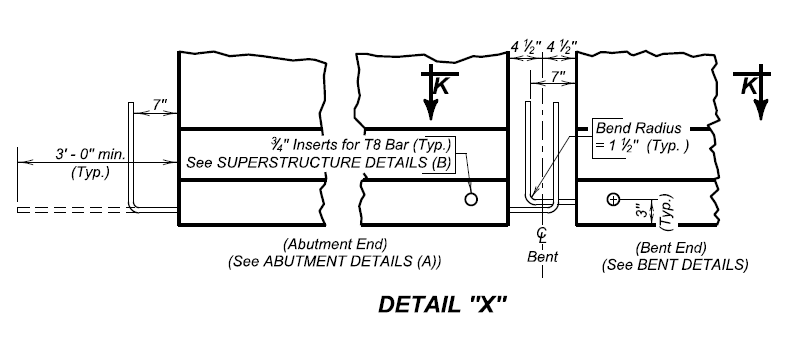 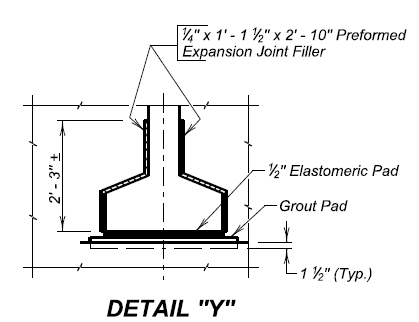 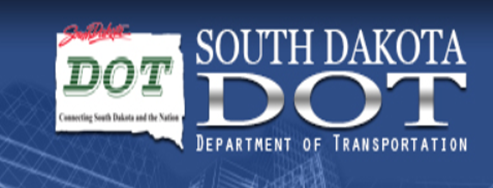 Girders in Place
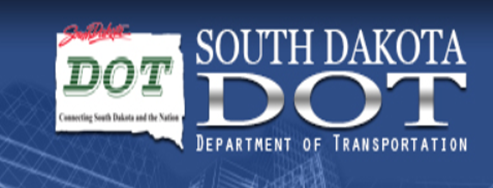 Encased Grdr Ends
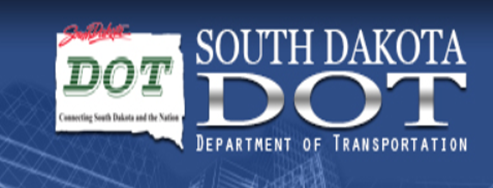 Semi-Integral
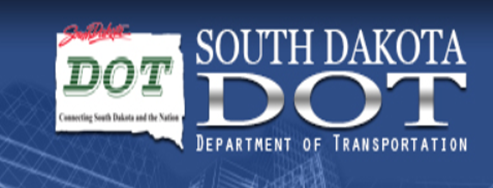 Backfill
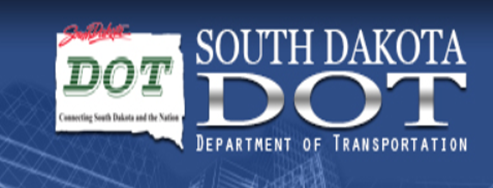 Drainage Detail
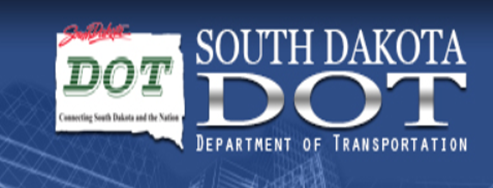 Approach Slabs
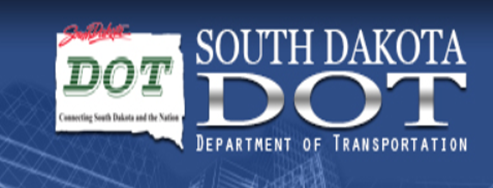 Standard Reinforcing
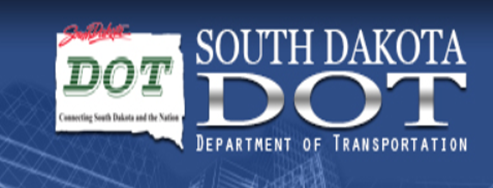 Approach Slab
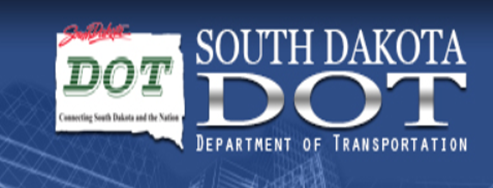 Connection Detail
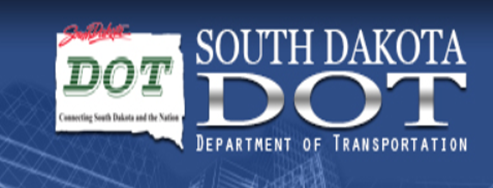 Z bar splice
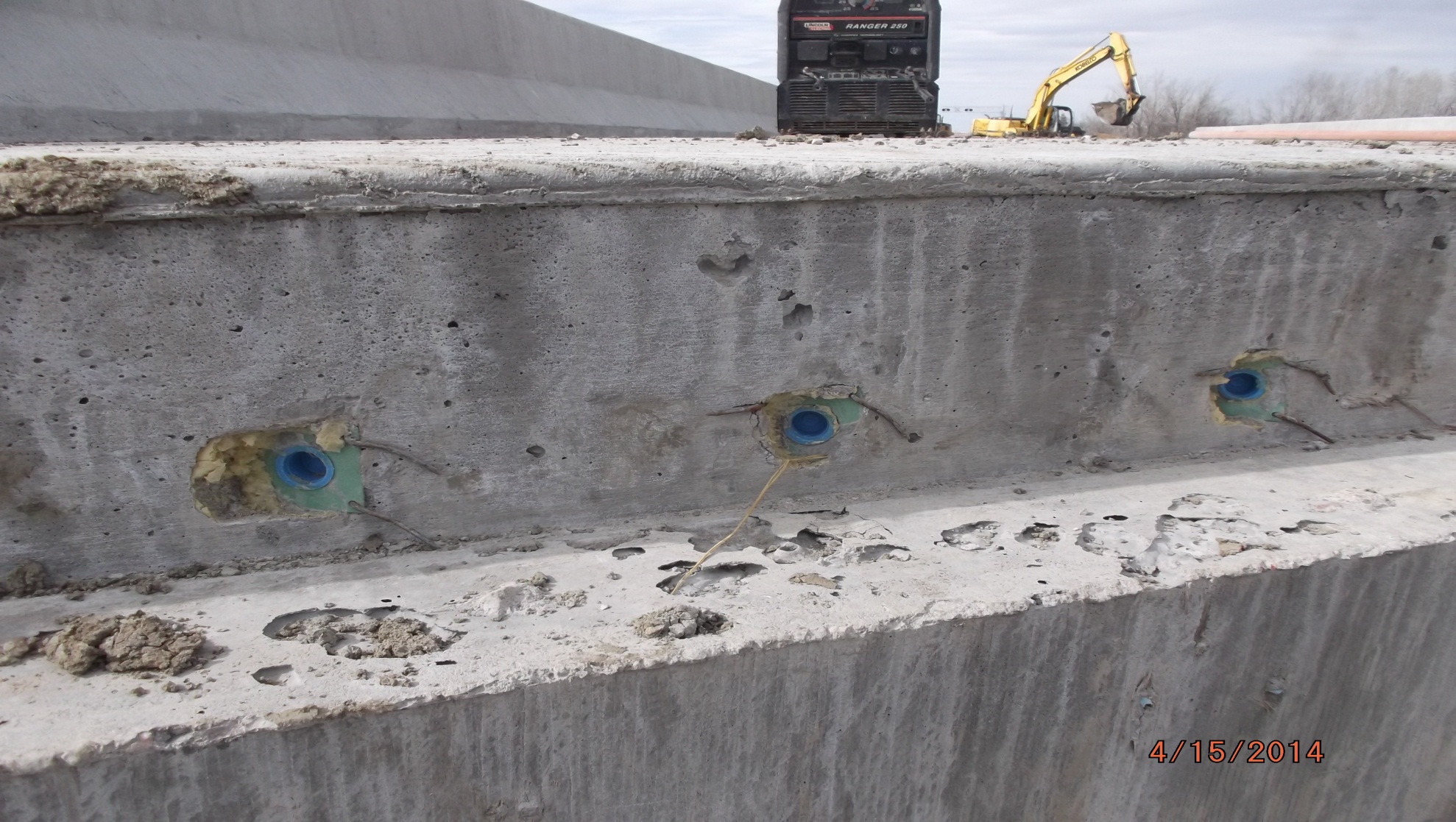 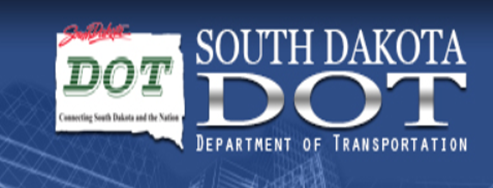 Expansion Joint
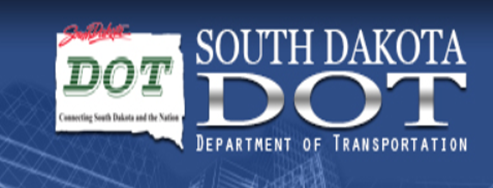 Joint Installation
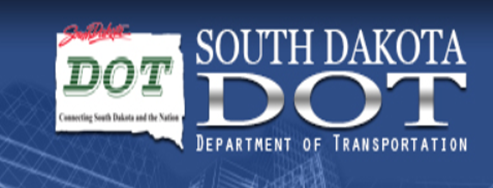 Settlement Issues
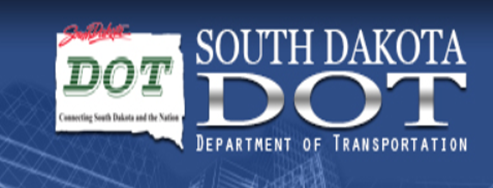 QUESTIONS?